«Выявление психологических причин трудностей обучения младших школьников»
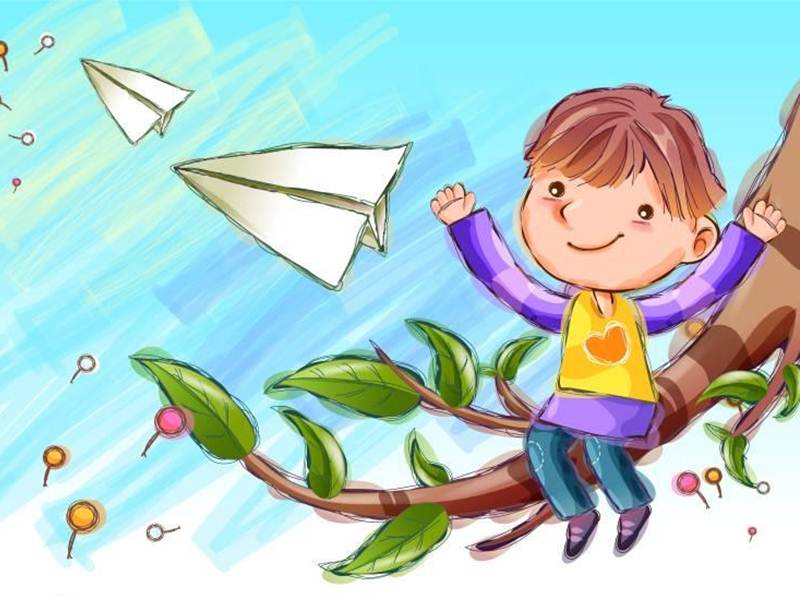 Старикова Ирина Ивановна
Педагог-психолог
ГБОУ СОШ  №390
I  этап
Обязательные скрининговые срезы в параллелях:
- Психолого-педагогическая диагностика (Семаго) уровня готовности к школе, несмотря на простоту достаточно показательная методика.- Уровень эмоциональной адаптации в 1 классе методика О.А.Ореховой  «Домики»,- Уровень адаптации учащихся 5-х классов (уровень тревожности, мотивации, самооценки, эмоционального комфорта «Предмет-чувства»).
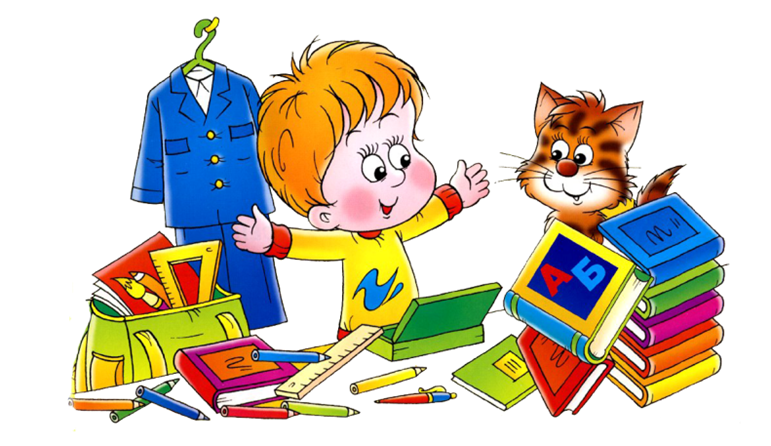 II  этап
1
2
3
Работа с учителями 1-х классов
Просветительская, консультационная и диагностическая работа
Индивидуальные консультации педагогов
Выступление на МО учителей начальных классов
Памятки для учителей «Особенности адаптации первоклассников к школе»
Заполнение учителем опросника «Диагностика адаптации к школе»
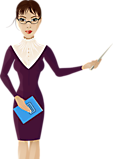 Работа с родителями
Памятки «Как помочь ребенку в период адаптации»
Заполнение родителями опросника «Выявление уровня адаптации»
Индивидуаль-ные консультации родителей
Выступление на родительском собрании
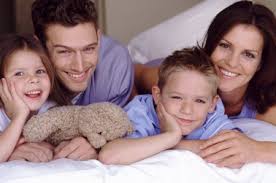 Работа с первоклассниками
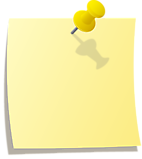 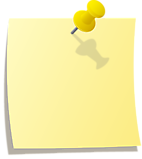 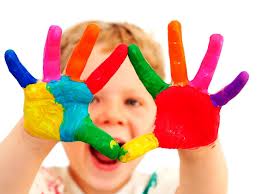 Цикл занятий «Тропинка к своему Я» с применением сказкотерапии и арт-терапии
Индивидуальная диагностика уровня адаптации к школе
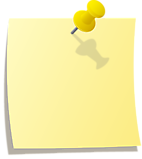 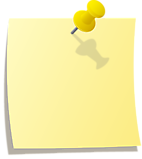 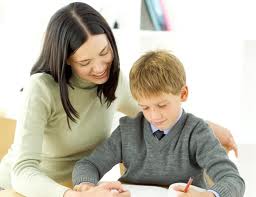 Отслеживание динамики эмоционального состояния первоклассников
Групповая диагностика эмоционального состояния первоклассников
III  ЭТАП
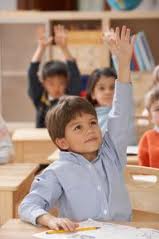 1. Анализа трудностей,
возникающих у детей в процессе учебы
и социализации, динамики 
эмоционального состояния детей.

2. Разработка плана индивидуальной 
работы с обучающимися. 

3. При отрицательном результате 
принимается решение об 
определении дальнейшего 
образовательного маршрута.
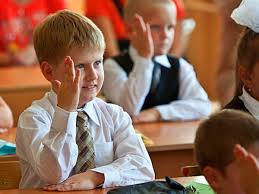 ПСИХОЛОГО-ПЕДАГОГИЧЕСКАЯ ОЦЕНКА ГОТОВНОСТИ К НАЧАЛУ ШКОЛЬНОГО ОБУЧЕНИЯ Семаго.
.
Оценка готовности ребенка к началу школьного обучения исключительно в плоскости бинарной оценки: «готов к школе» — «не готов к школе», что не предполагает, ни качественной, ни тем более количественной оценки отдельных параметров познавательного, аффективно-эмоционального или регуляторного развития конкретного ребенка.
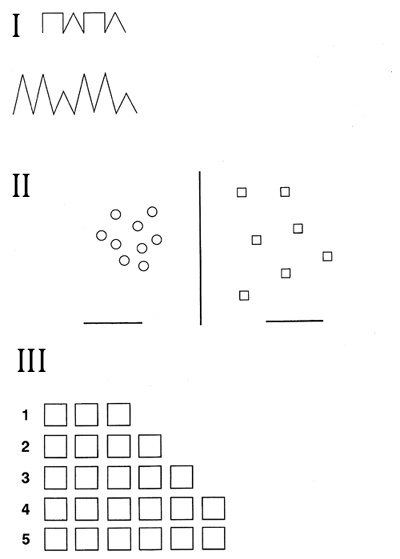 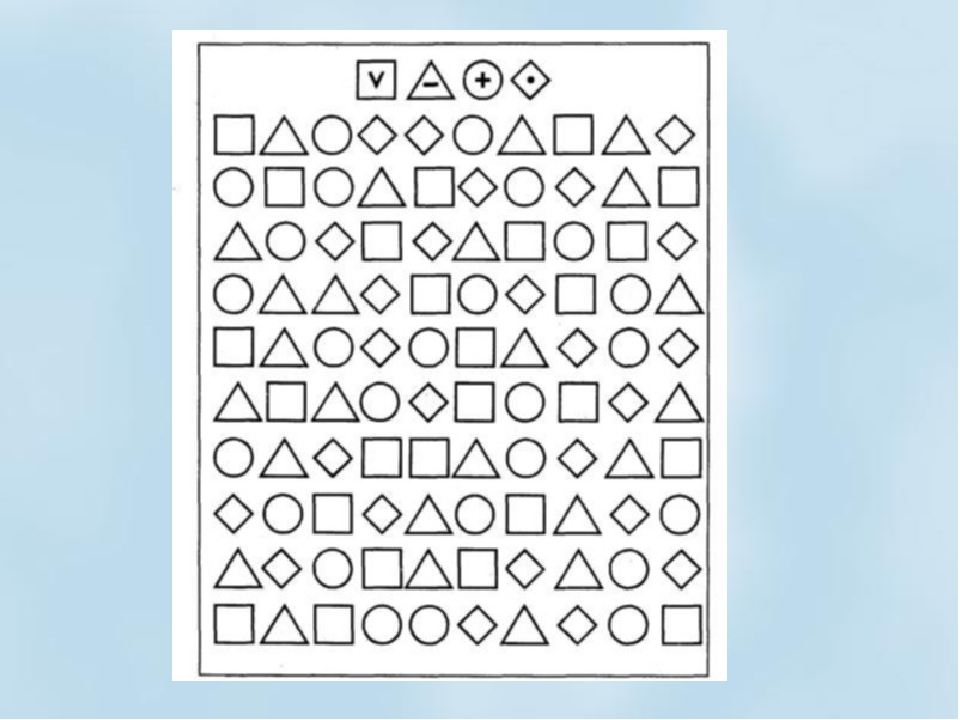 Методика « Мой класс»  (Лескова А.А.)
Социально-психологическая  позиции ребенка.
Тест на оценку сформированности навыков чтенияиз методического комплекса«Прогноз и профилактика проблем обучения в 3-6 классах» Л.А. Ясюковой
Фамилия, имя ___________________Класс________

Скоро она зашла в самую чащу ______________. Ни одна ____________________ не залетала сюда, ни единый ____________________ не проникал сквозь ___________________ ветви. Высокие стволы ___________________ плотными рядами, точно стены. Кругом было так ___________________, что Элиза ______________________ свои собственные шаги, слышала шуршание каждого сухого ________________________, попадавшего ей __________________ ноги. Никогда еще Элиза_______________________________ в такой глуши.
Фактором, наиболее часто 	и существенно влияющим 	на состояние мозга здорового человека, 	являются эмоции. 
                  Н.П. Бехтерева.
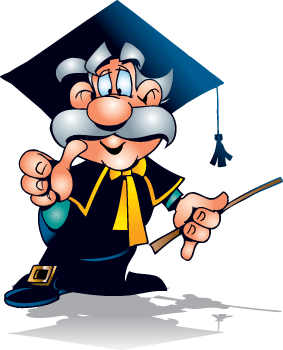 Проблема
ЭМОЦИОНАЛЬНОЕ НЕБЛАГОПОЛУЧИЕ
Трудности
Нарушение нормального течения процесса обучения
Проблемы в социализации
Тест «Домики» Ореховой О.А.
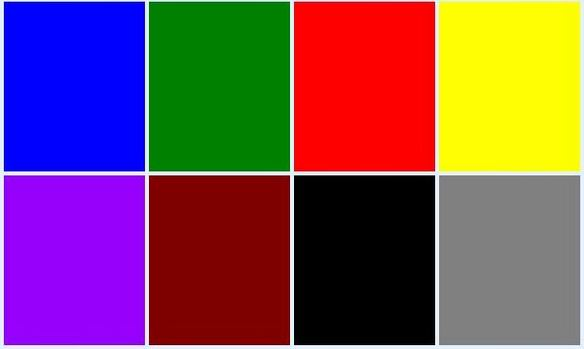 № 1 - Ваша душа
№2 – Ваше настроение, когда Вы идете на работу 
№3 – Ваше настроение, когда в отпуске
№4 – ваше настроение, когда Вы проводите уроки  
№5 – ваше настроение, когда Вы общаешься со 	своими   коллегами 
№6 –ваше настроение, когда Вы проводите 	родительское собрание
№7 – ваше настроение, когда Вы общаетесь со своими 	друзьями,
№8 – ваше настроение, когда Вы находитесь дома,
№9 – ваше настроение, Вы узнаете что-то новое,
№10 – придумайте сами, кто живет и что делает в 		этом домике.
1 – СЧАСТЬЕ
2 -ГОРЕ
3 -СПРАВЕДЛИВОСТЬ
4 –ОБИДА
5 –ДРУЖБА 
6 –ССОРА 
7 –ДОБРОТА
8 –ЗЛОБА
9 –СКУКА
10 -ВОСХИЩЕНИЕ
СПАСИБО 
ЗА ВНИМАНИЕ !
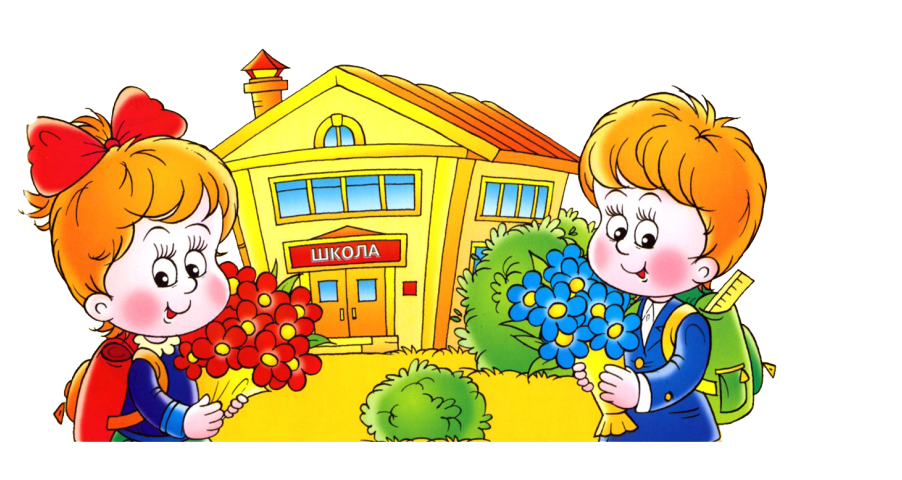